Status of test kit
J. Dopke, T. Huffman, J. J. John
HVStripV1 daughterboards
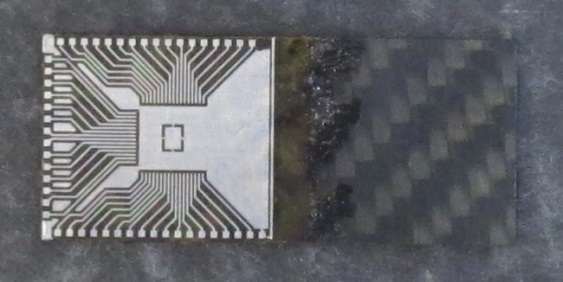 Besides the initial 4 bonded daughterboards, we have in hand for bonding at RAL:
12 chips
20+ Al daughterboards 
20 Cu/FR4 daughterboards with gold-plated pads
Jens will shortly organise more bonding
HVStripV1 motherboards
Ordered today, 30 September
See expected schedule on next slide.
See board overview after that.
Reviewed last week. Thank you all for your timely inputs. 
All review recommendation implemented:
Board now 100 x 100mm to suit test beam equipment used by Pixels
Added 0.1” header probe points on LVDS clock pairs and LVDS data out pairs (every signal and bias has probe points now)
Added electrolytic capacitor for -60V 
Added capacitors on LVDS-to-CMOS converter
as recommended by Ivan
Motherboard – expected schedule
Motherboard overview
Lemos for analogue measurements
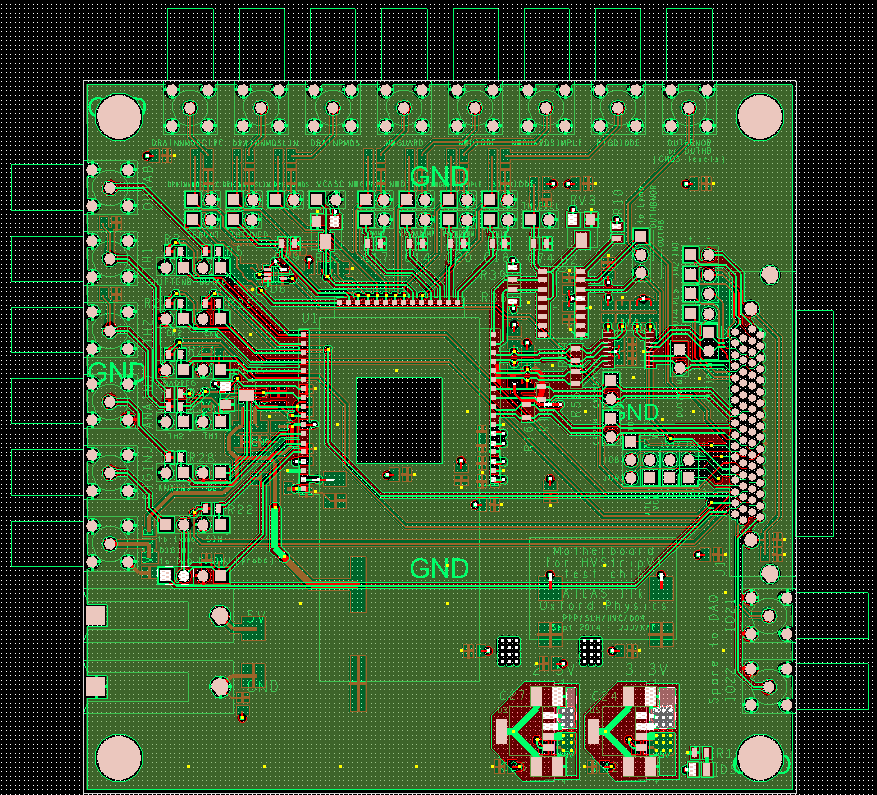 0.1” headers for probing
“VHDCI”
Connector to Atlys DAQ
- Serial data in
- LVDS clocks in
- LVDS data out
- HitBus out
more
Lemos
12x12mm
cutout
-60V in
Lemos, spare signals to/from DAQ
daughterboard
5V in
2.5V and 3.3V regulators, power LED
Assembly input needed
Could the groups who would like an HVStripV1 motherboard please let us know:
Would you like to first test it only using the 0.1” headers for probing, or will you initially use Lemo connectors?
This determines whether we install the 0Ω resistors which connect through to the Lemos, in the first instance.
Towards HV CHESS test boards
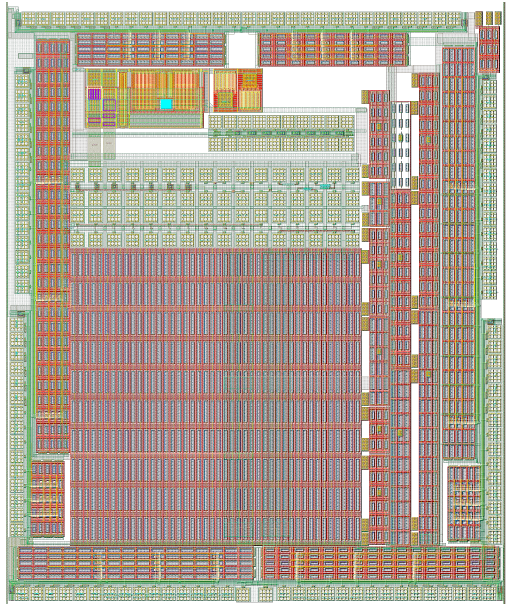 We are now defining what test boards are needed for the first HV CHESS test chip – certainly a daughterboard, probably a motherboard?
First step = design daughterboard
Currently Hervé is working on the needed specifications and pad details for the daughterboard, thank you.
See next slides for initial thoughts on how different parts of the chip will be tested
Reminder - HV CHESS overview
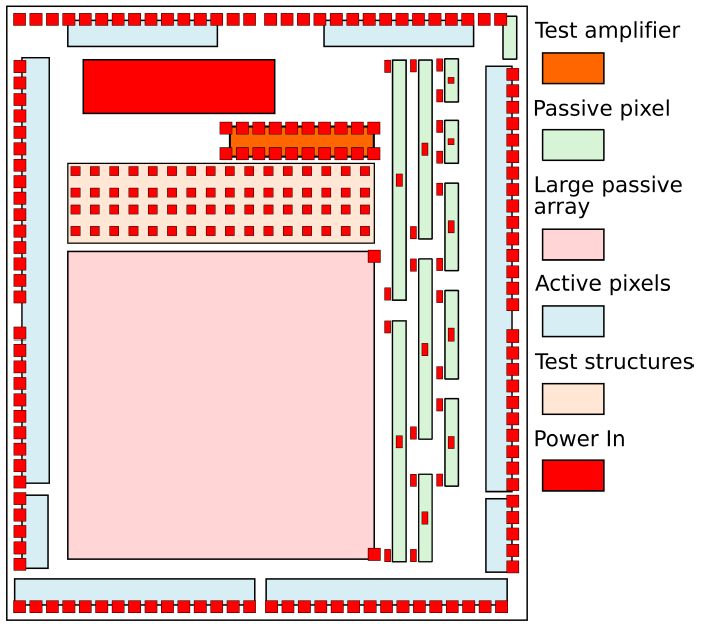 (from the CHESS spec v0.8)
HV CHESS – initial test thoughts